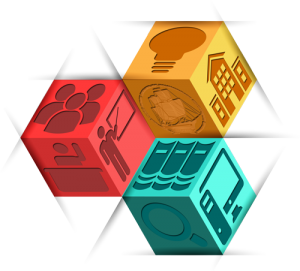 Отчет о реализации                                                                                 проекта краевой инновационной                          площадки- 2017 за 2019 год
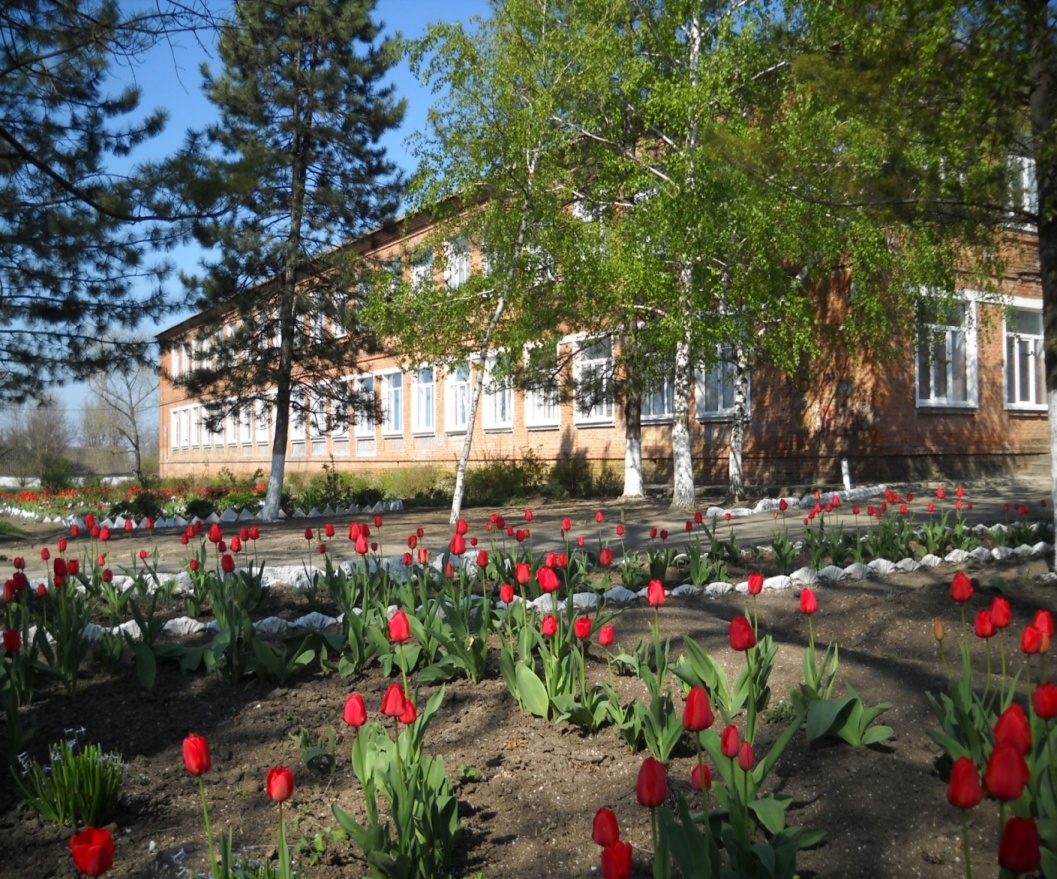 «СЕТЕВОЕ ВЗАИМОДЕЙСТВИЕ НА ОСНОВЕ КЛАСТЕРНОГО ПОДХОДА В ПОДГОТОВКЕ КВАЛИФИЦИРОВАННЫХ СПЕЦИАЛИСТОВ СЕЛЬСКОГО ХОЗЯЙСТВА»
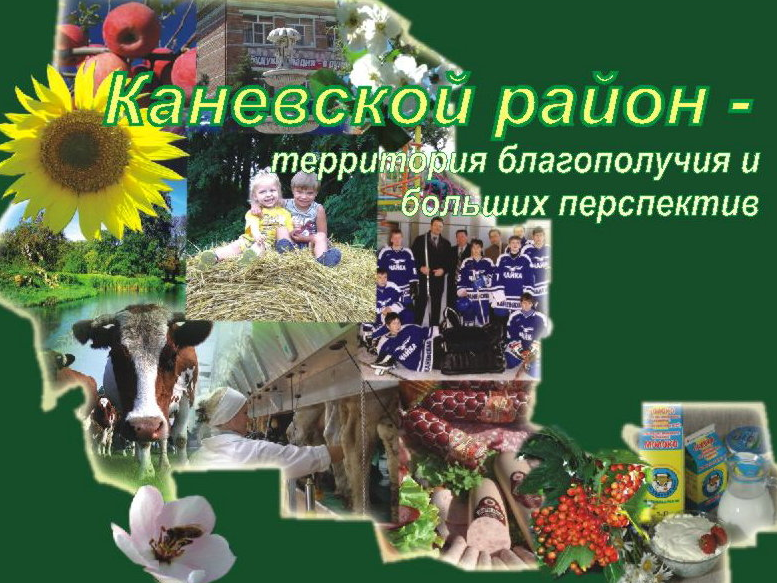 МБОУ СОШ № 5 
муниципального образования Каневской район
ПРОБЛЕМЫ
Нежелание возвращаться в сельскую местность
Слабая ориентация в профессиях С/Х
Не привита любовь к родной земле, как к объекту труда
В соответствии с механизмом реализации проекта мы:
Динамика профессионального уровня
Агротехнологический класс
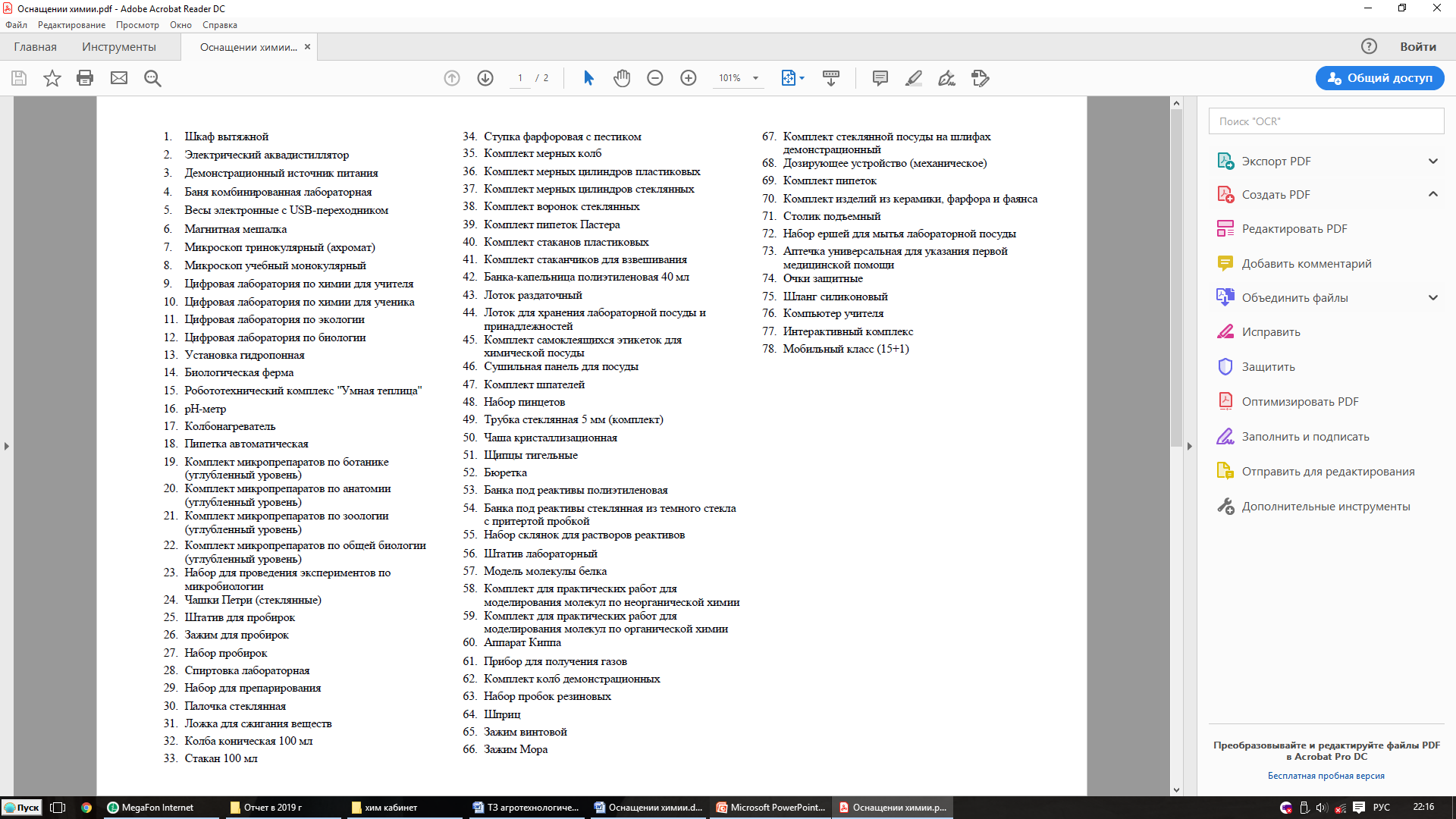 Обновление материально-технической базы
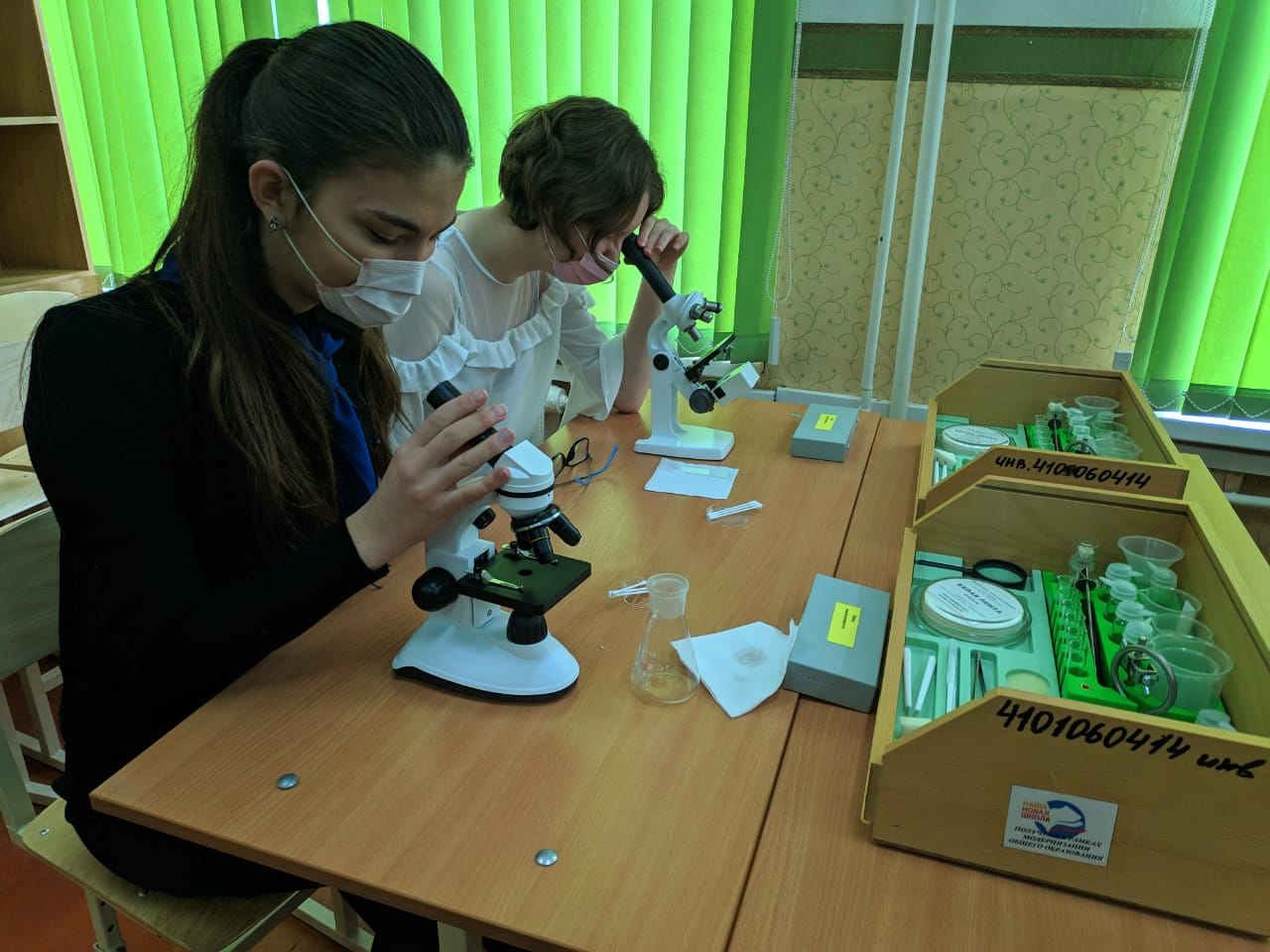 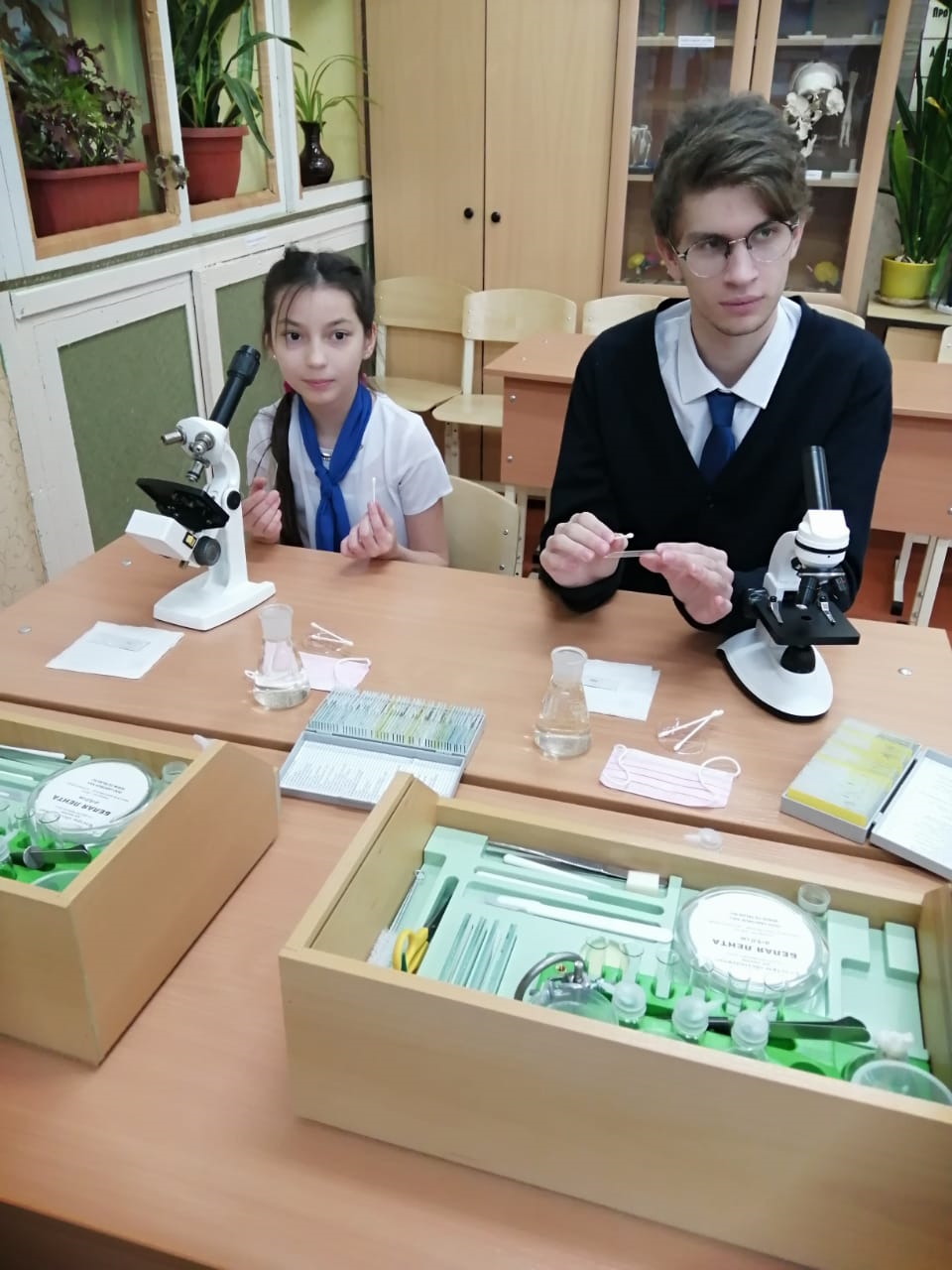 Кабинет биологии
Обновление материально-технической базы
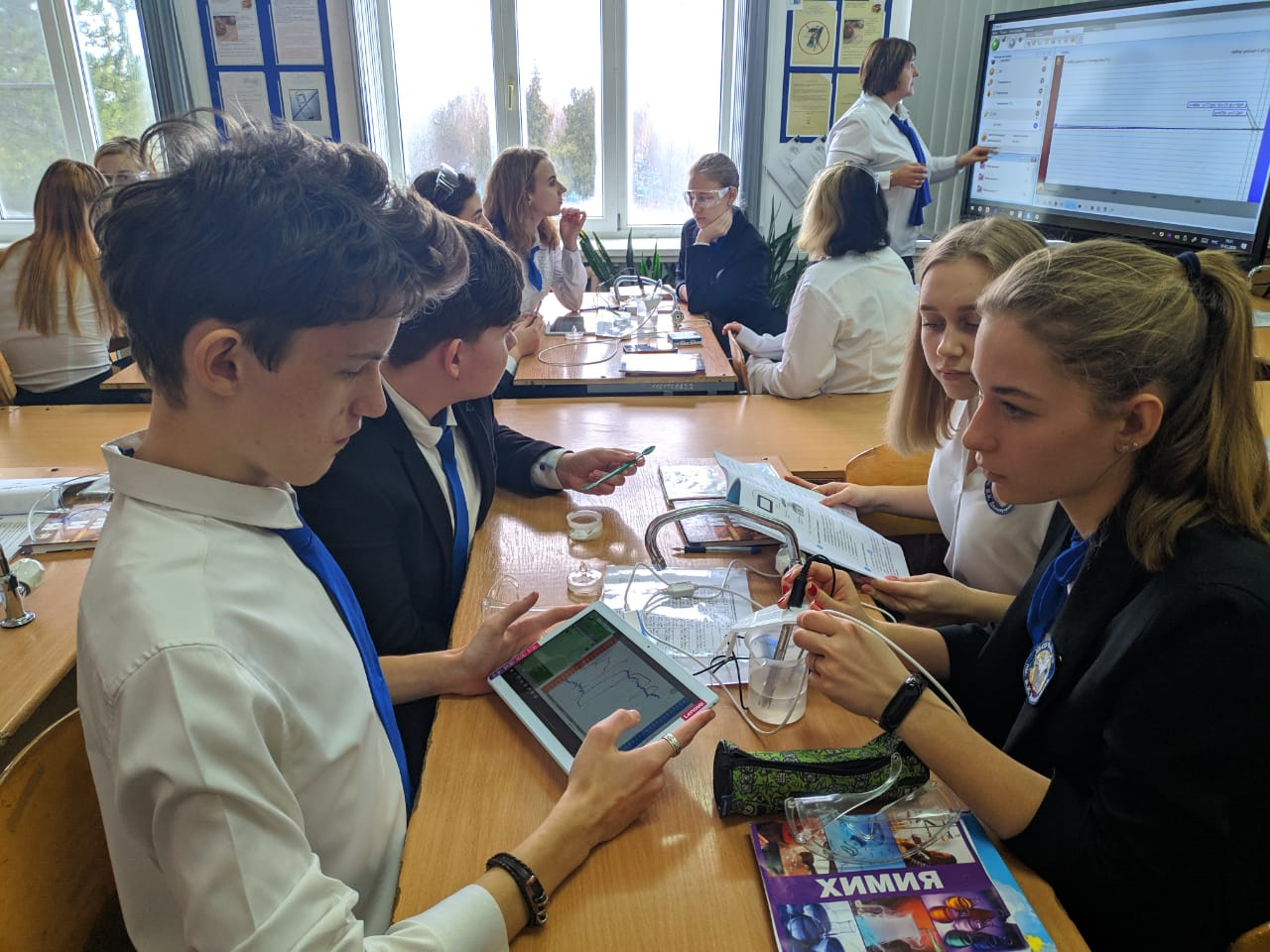 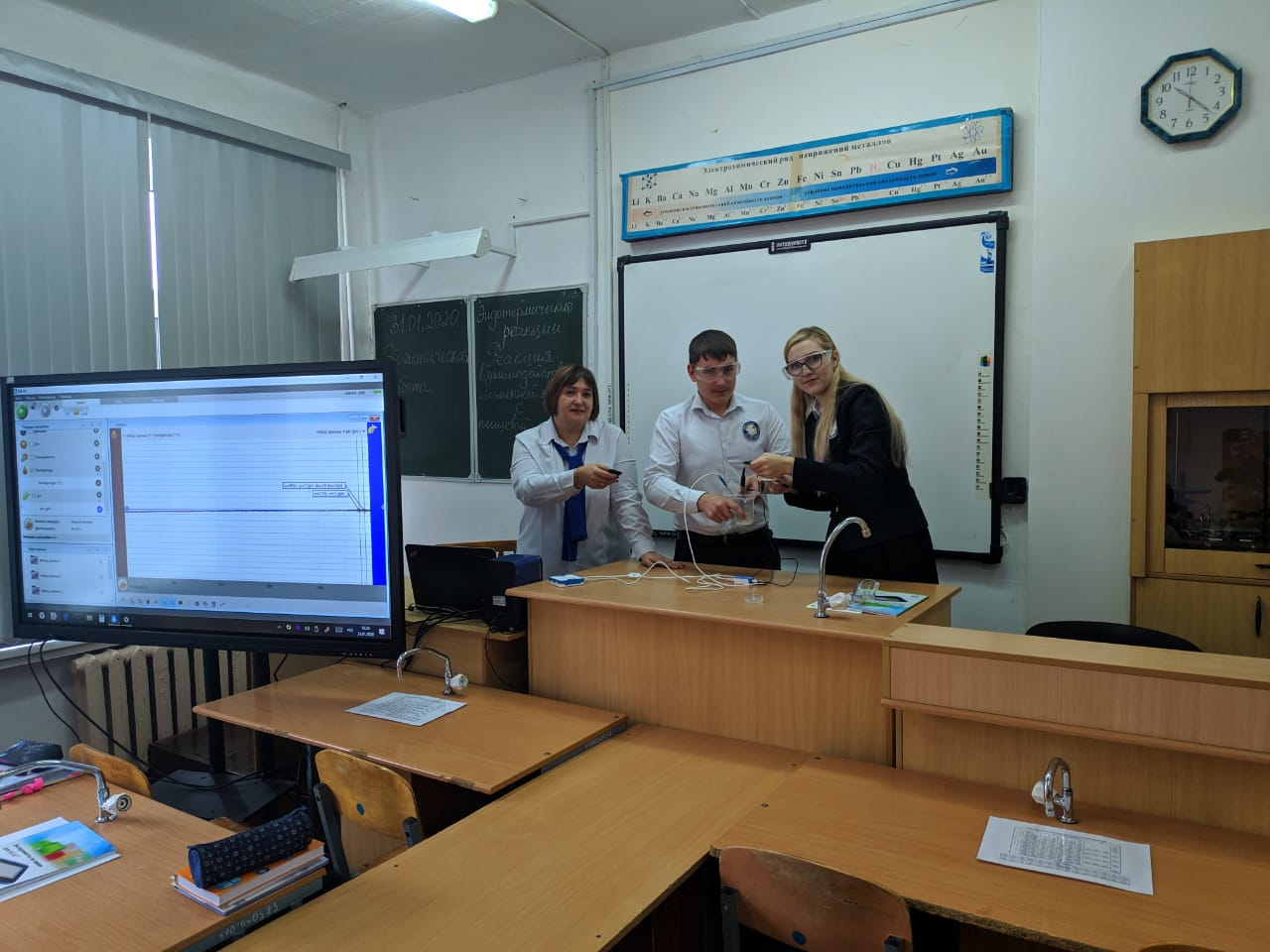 Кабинет химии
Профориентационные курсы
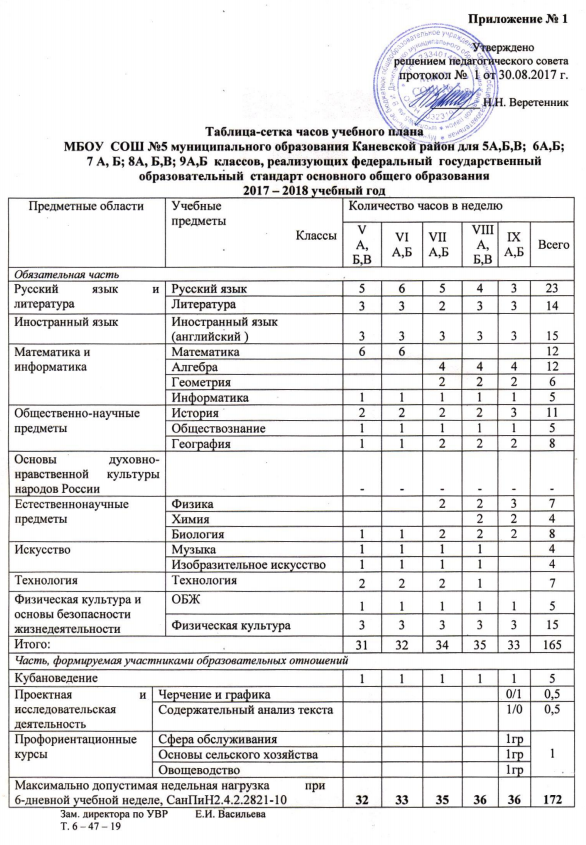 Реализация учебного плана 5-9 классов с новыми курсами
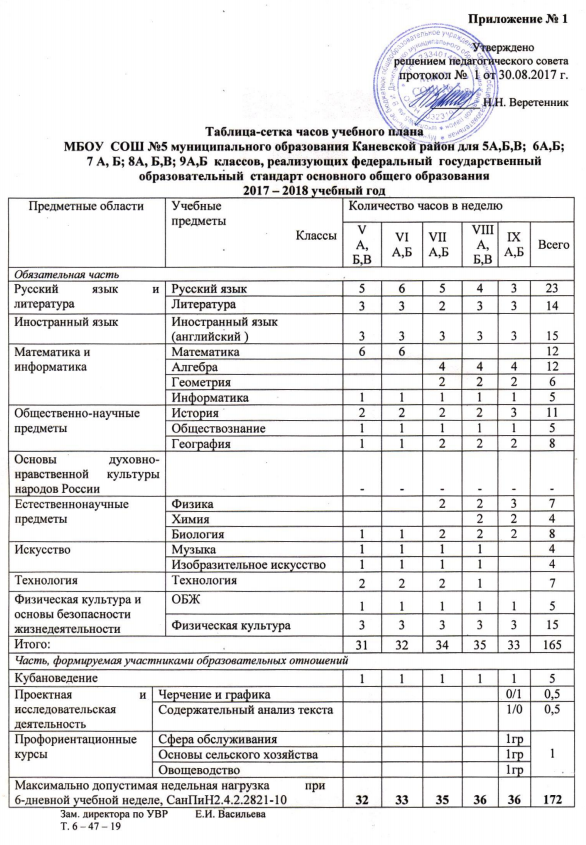 Преемственность профориентации
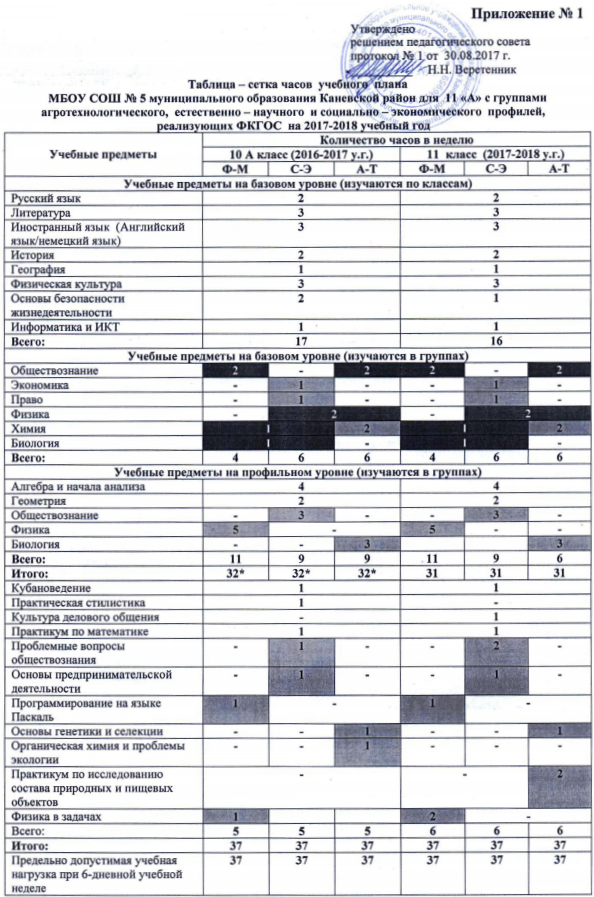 В 10-11 классах продолжаем реализацию агротехнологического профиля
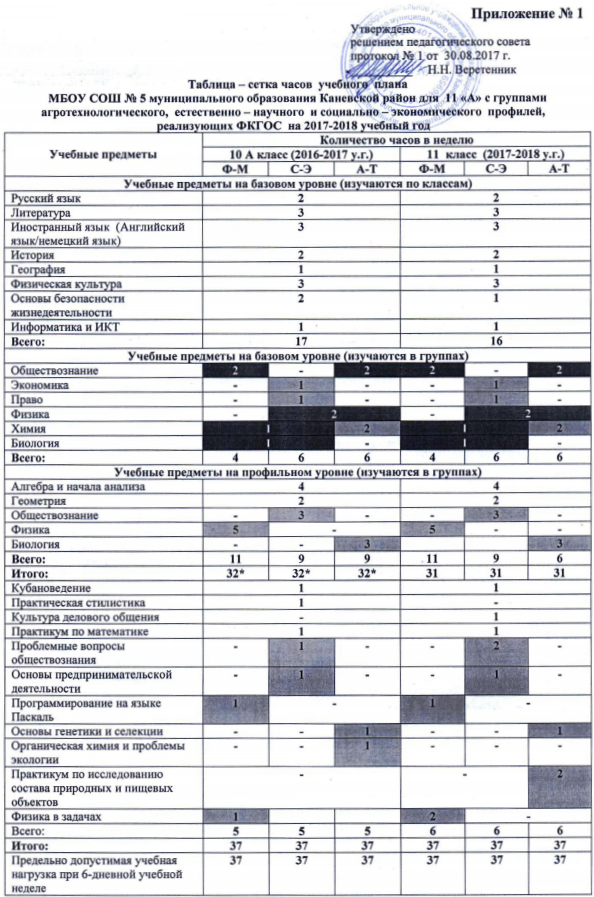 Реализуем летние профильные лагеря
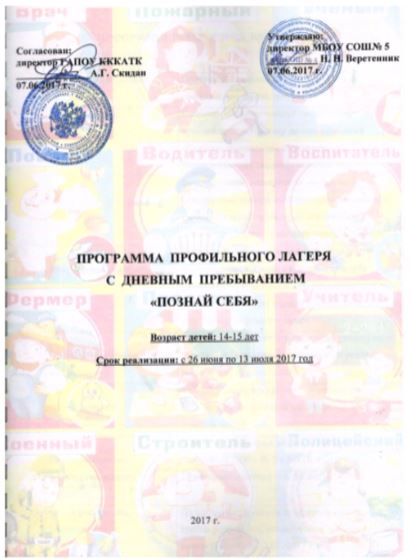 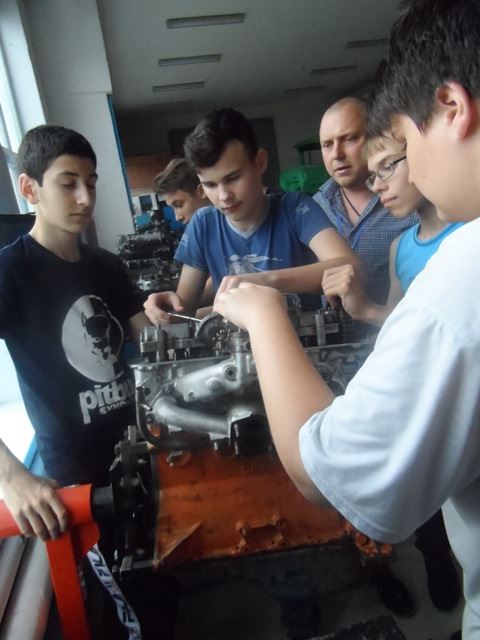 МБОУ СОШ № 5 + КККАТК + ЦЗН
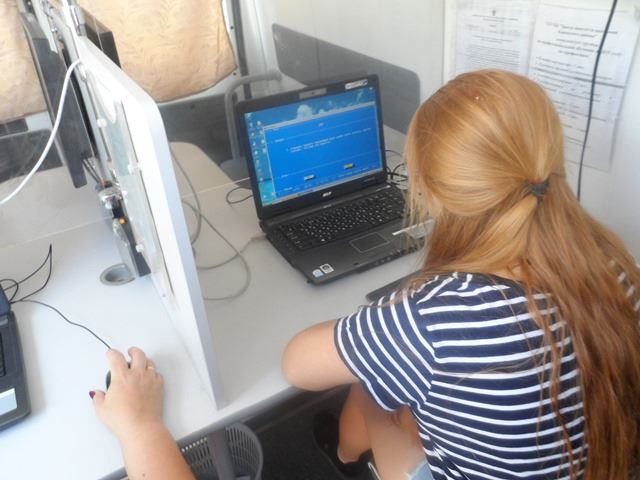 Выявление ЦЗН профессиональных склонностей
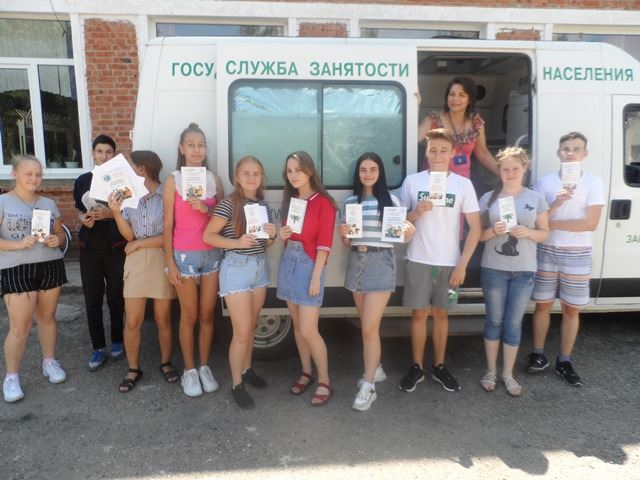 МБОУ СОШ № 5 + КККАТК
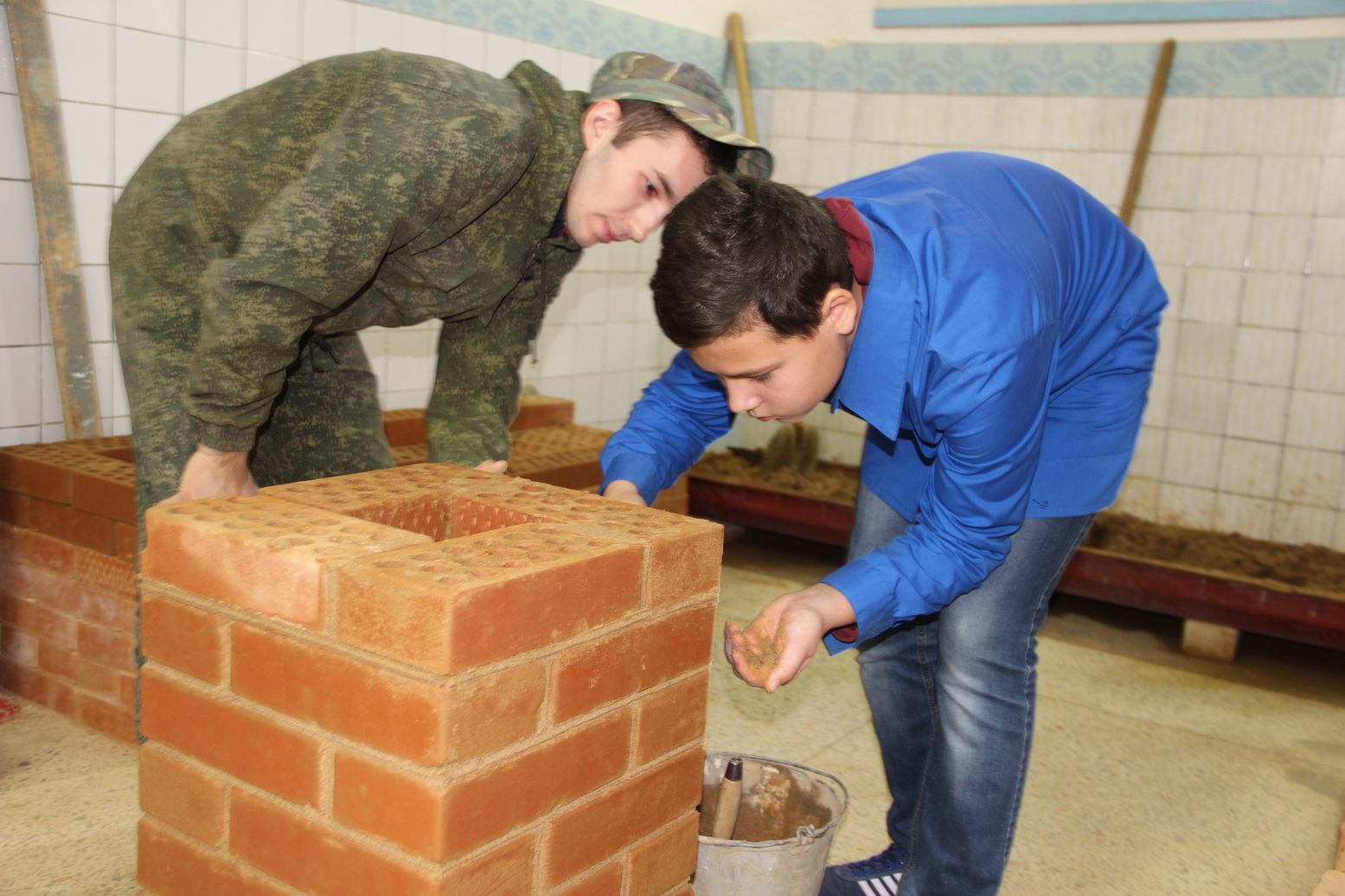 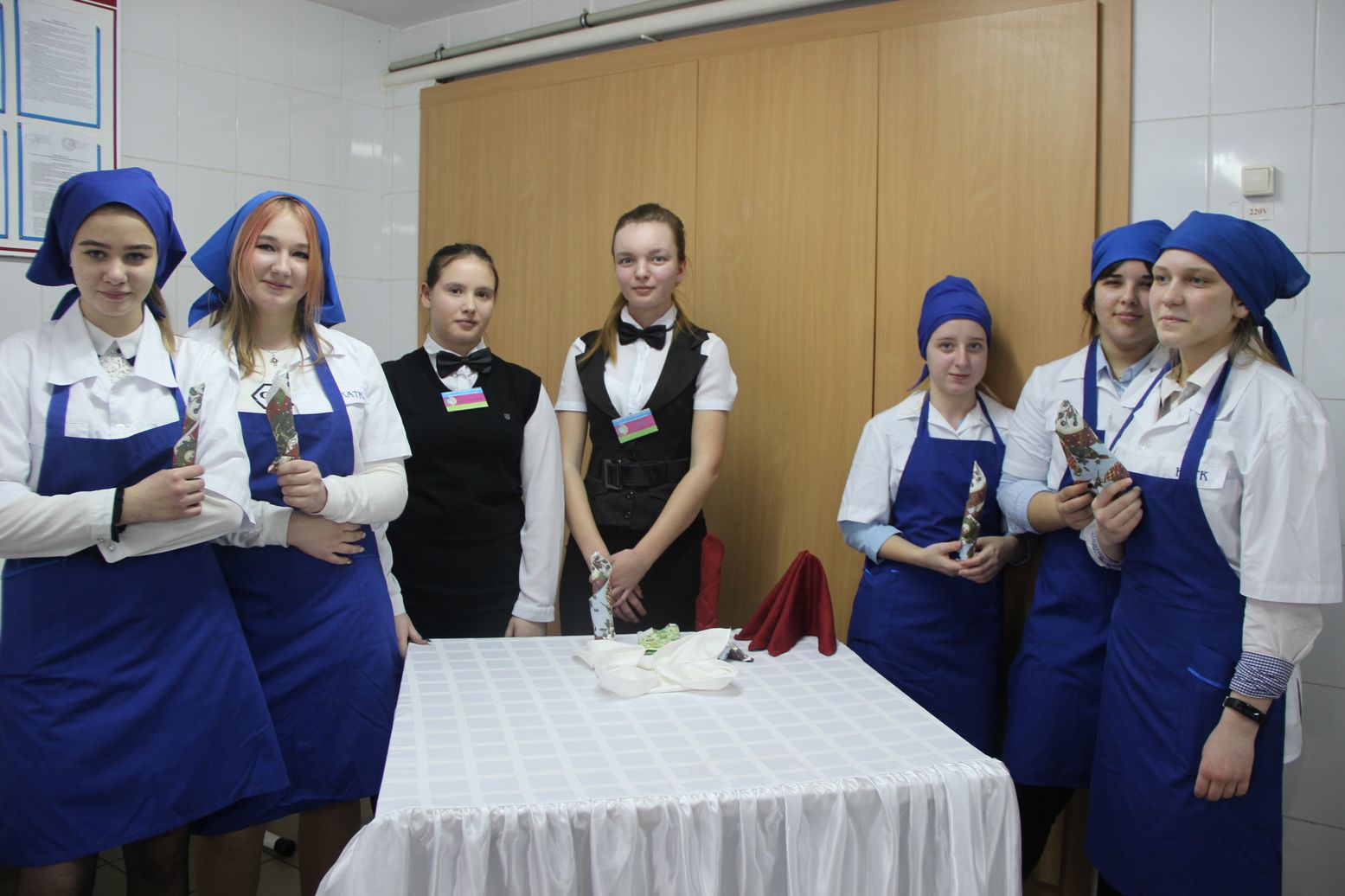 Внеурочная занятость «Мир профессий»
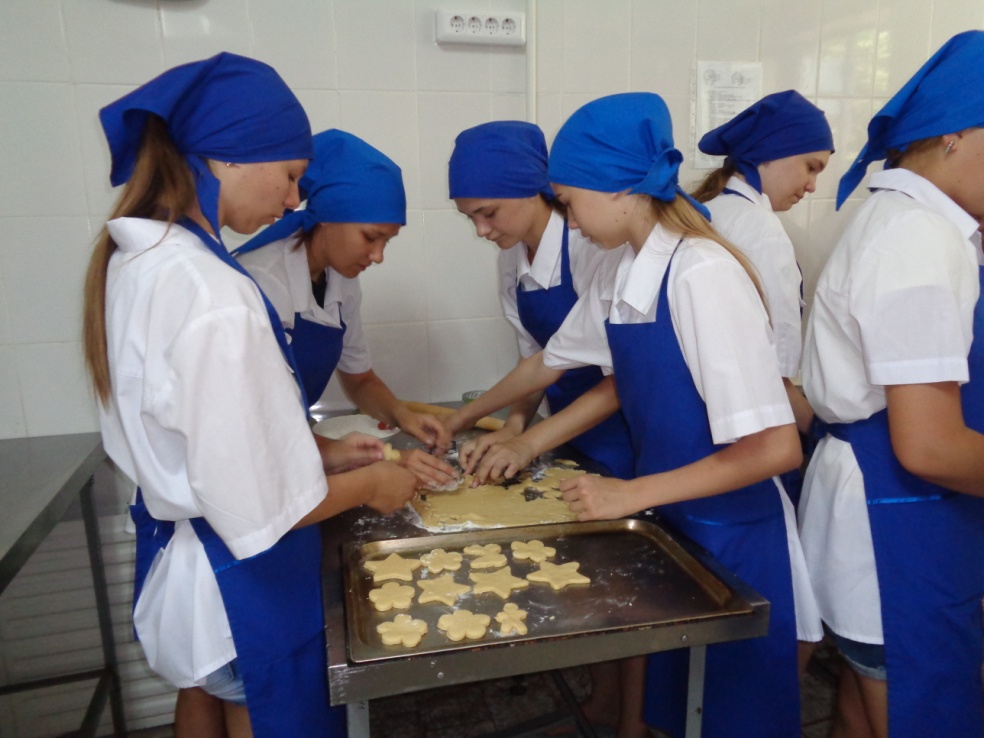 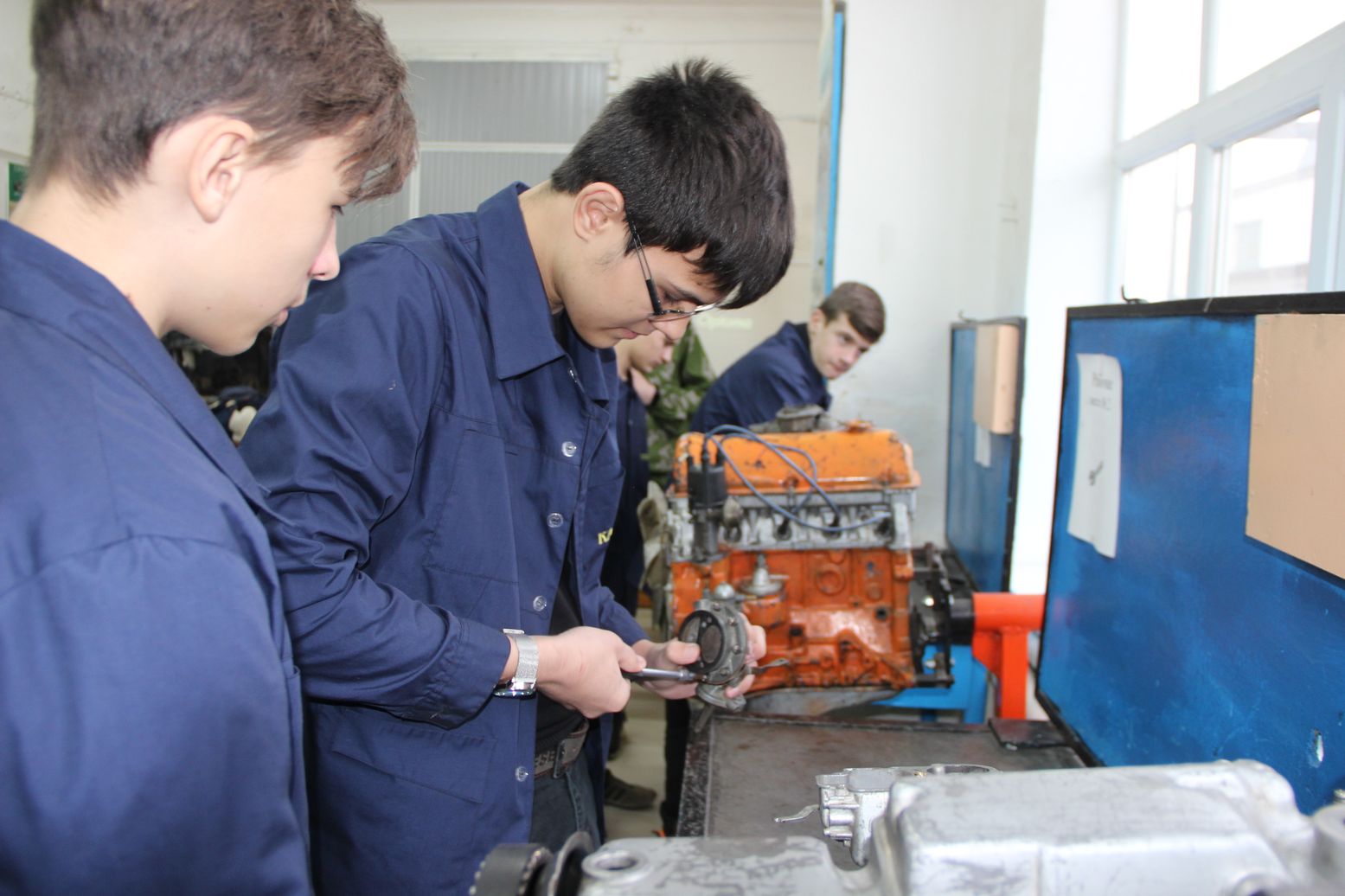 КККАТК предоставляет производственные лаборатории
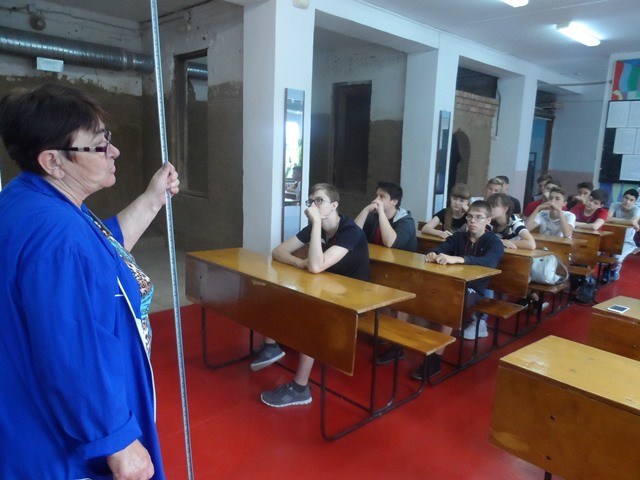 Знакомство с профессией
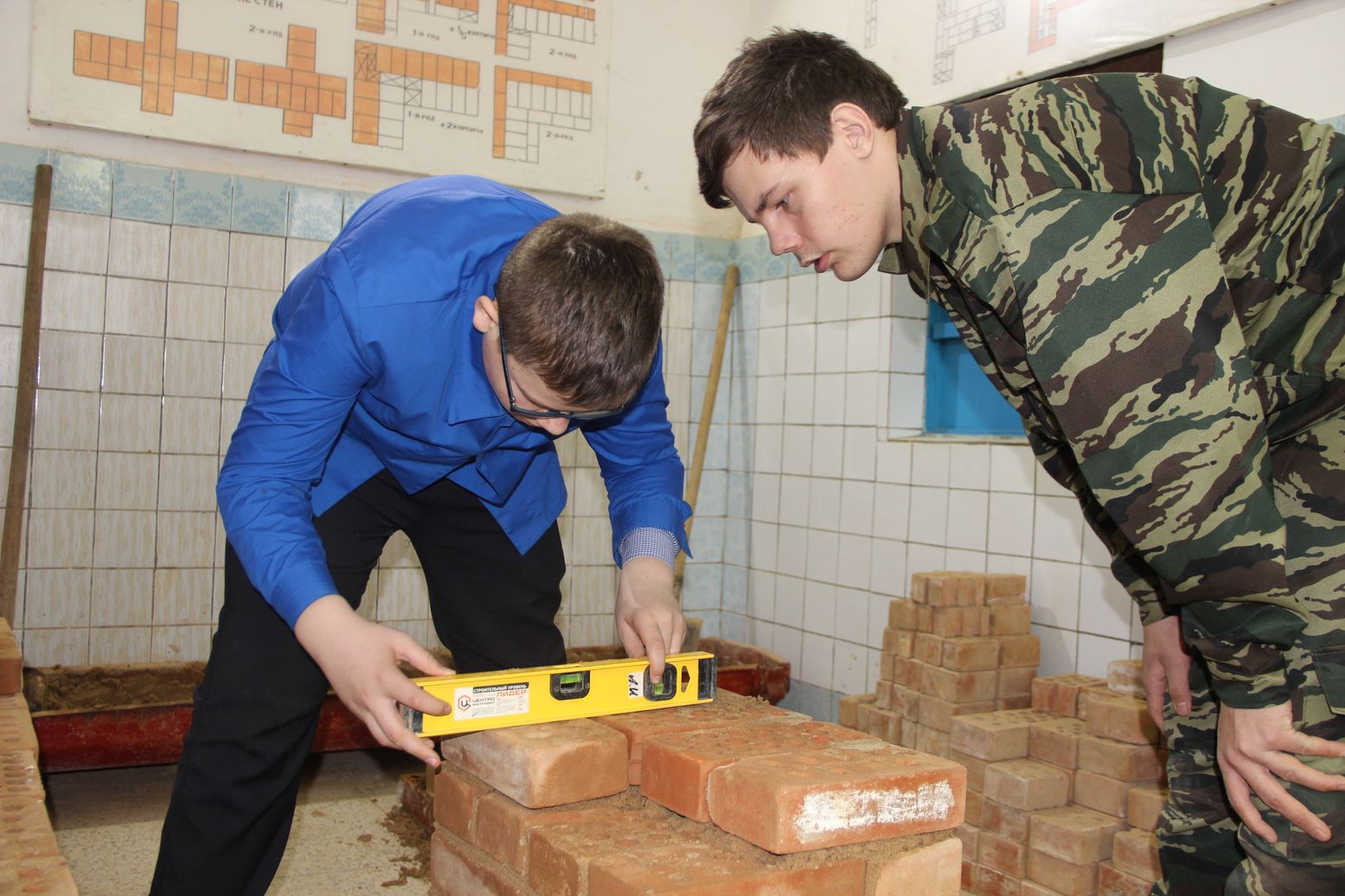 Занятия в лаборатории строителей
Общешкольные мероприятия
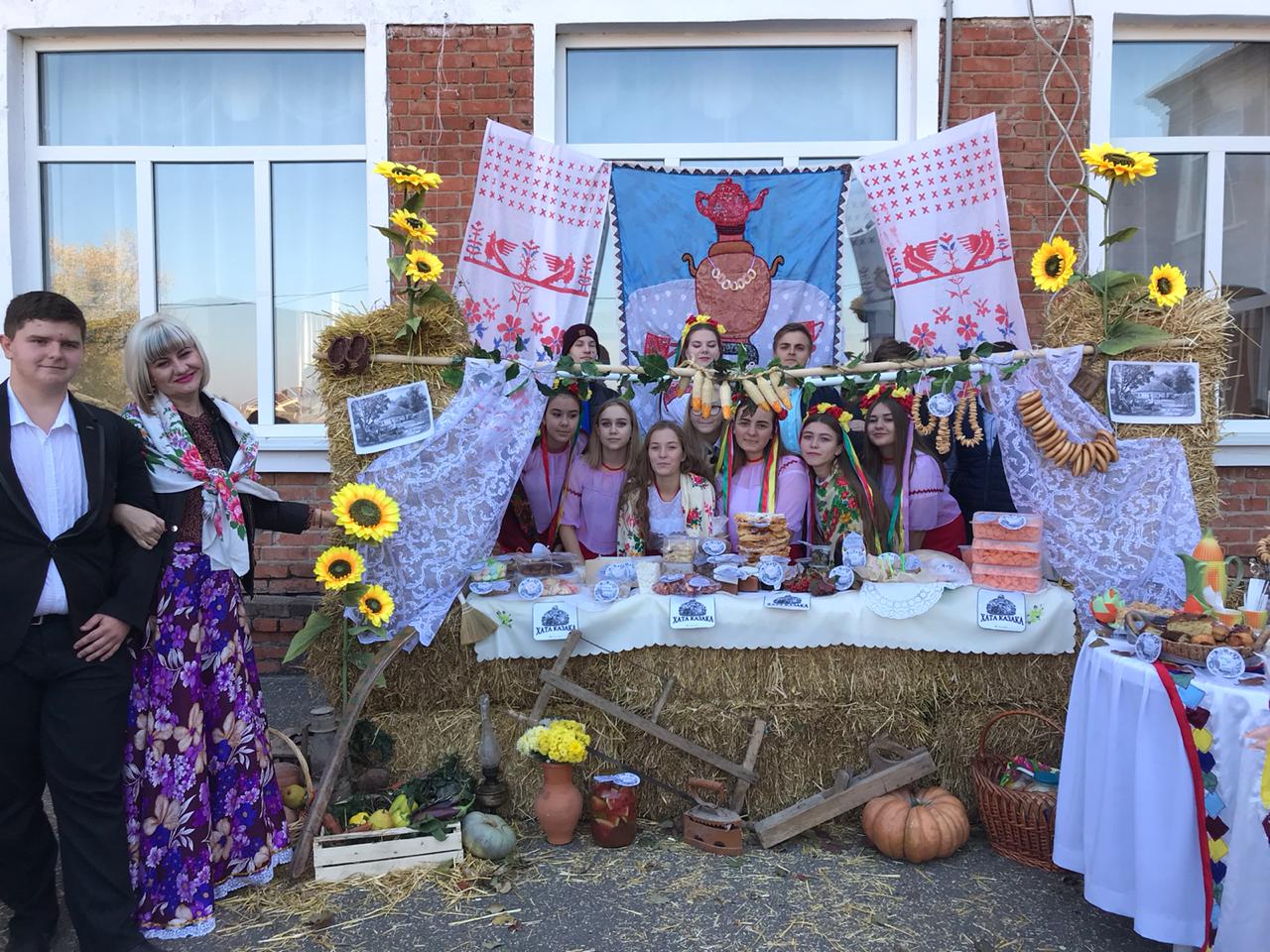 Ярмарка «На Кубани мы живем»
КККАТК предоставляет производственные лаборатории
Знакомство с профессией
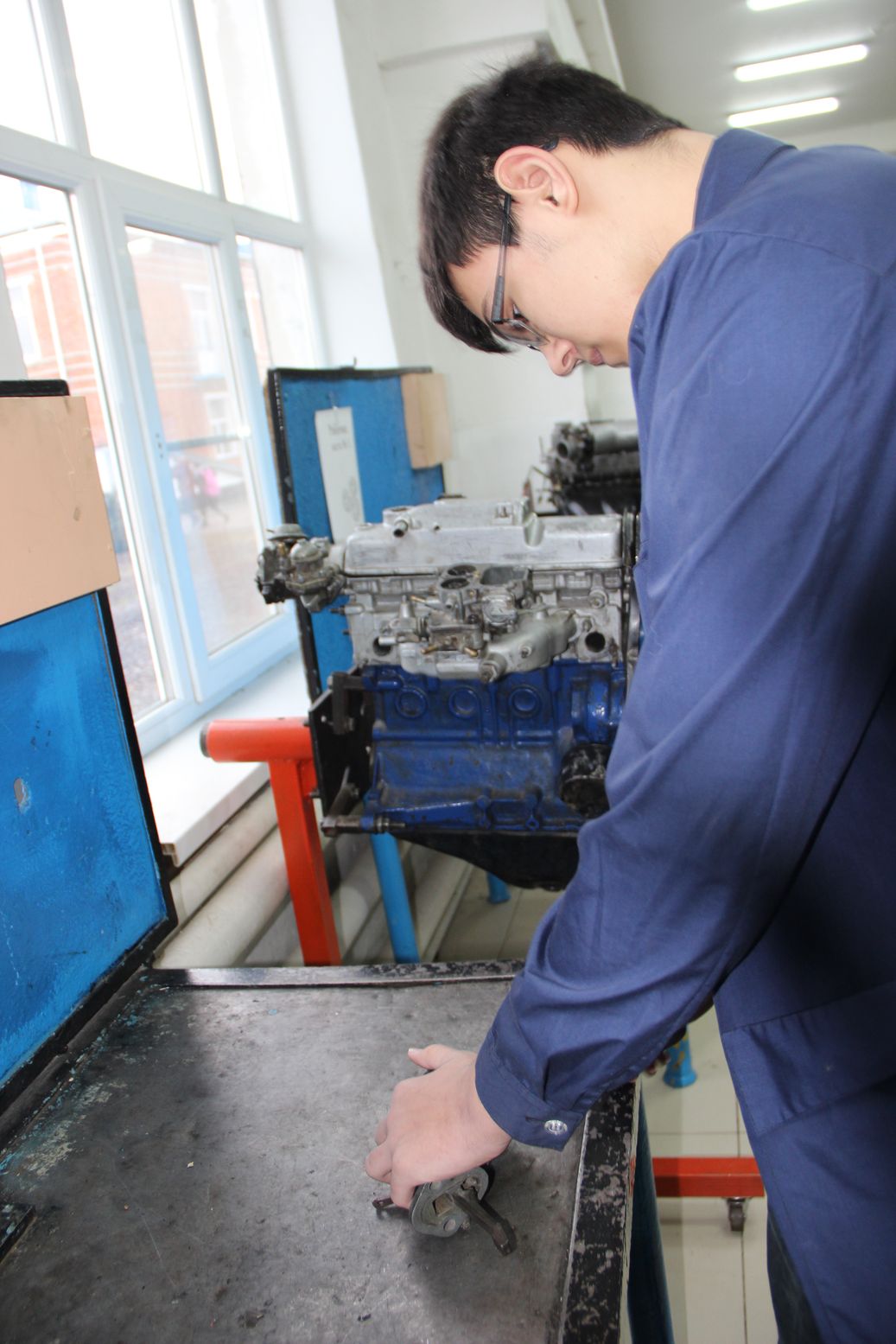 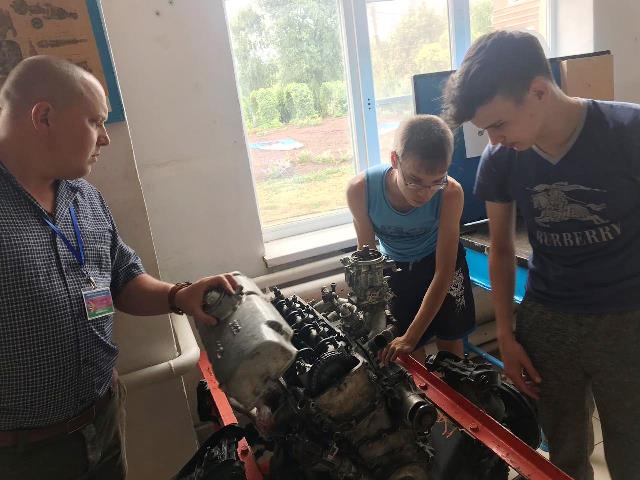 http://www.katk.org/novosti/2328-prakticheskie-zanyatiya-s-uchastiem-shkolnikov-i-vospitannikov-detskogo-sada
Ярмарка «На Кубани мы живем»
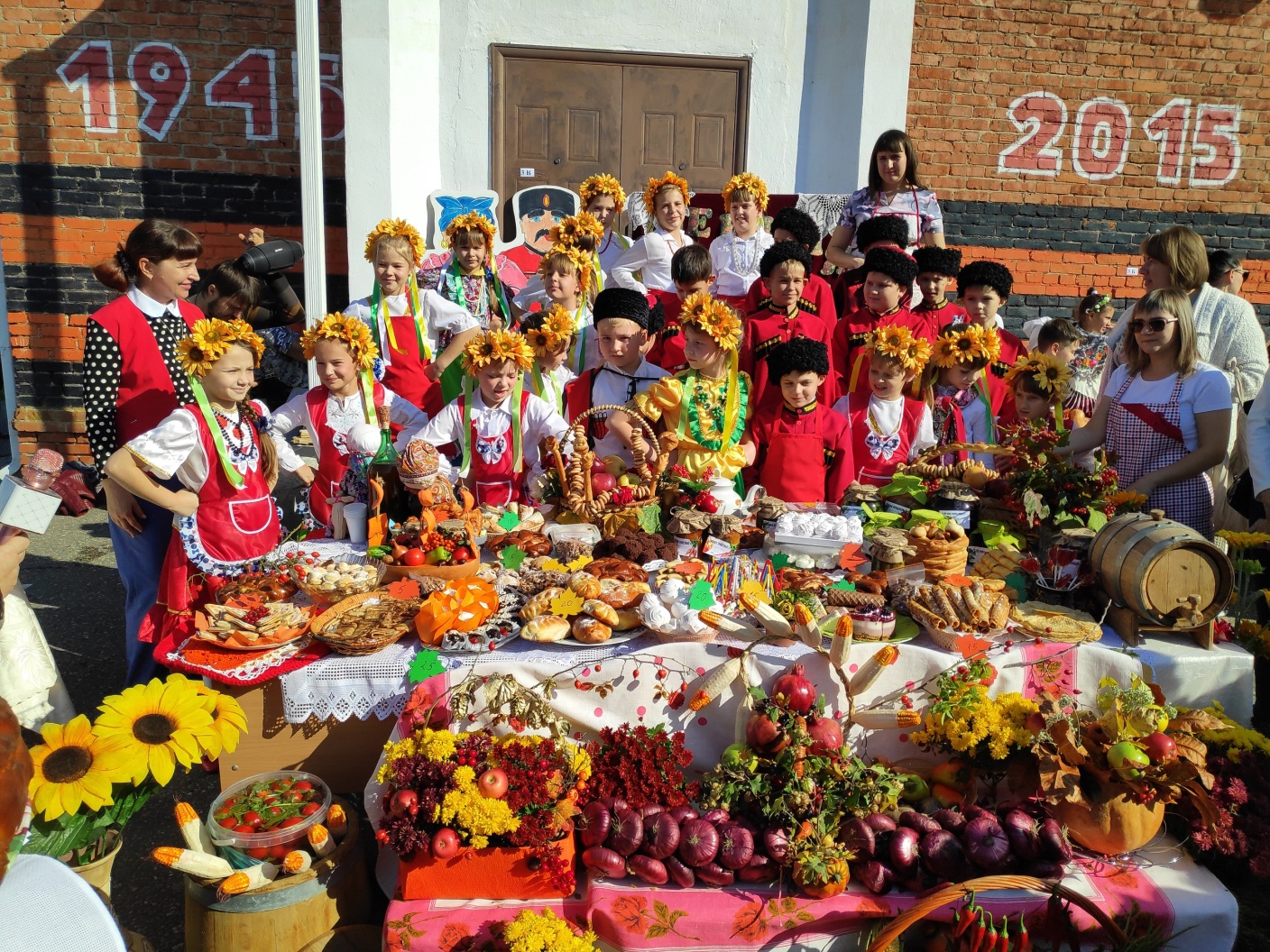 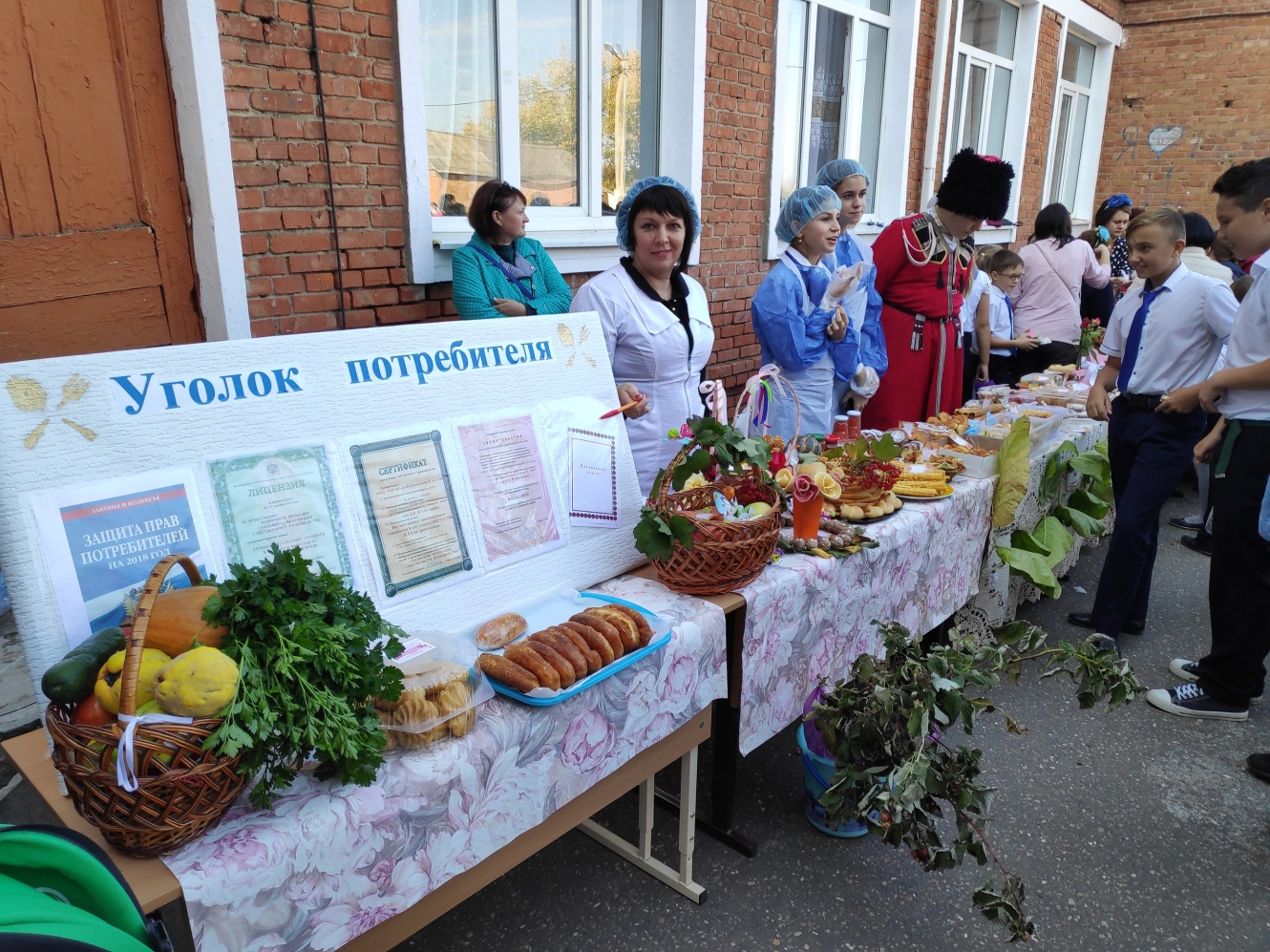 Ярмарка «На Кубани мы живем»
День открытых дверей в КубГАУ                                    для «Агрокласса»
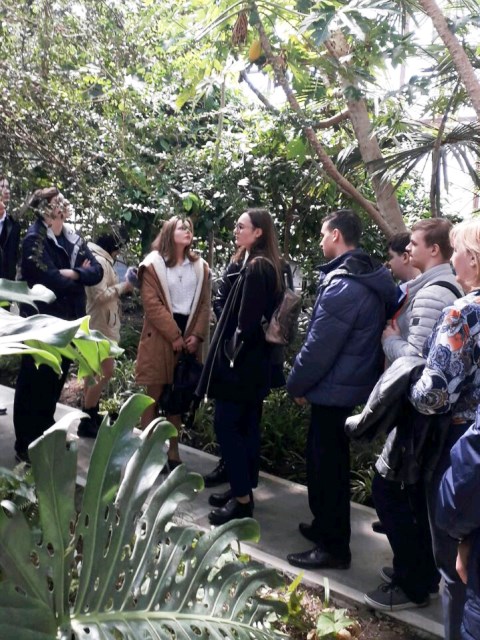 Мастер-классы в лабораториях университета и экскурсии

Прогулка по Ботаническому саду

Практическое занятие факультета Землеустройства
День открытых дверей в КубГАУ                                    для «Агрокласса»
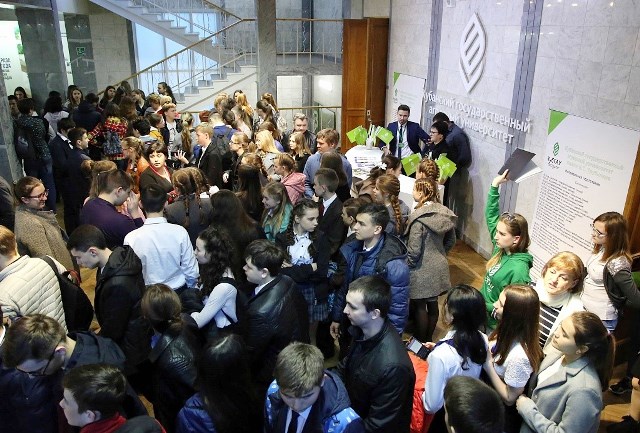 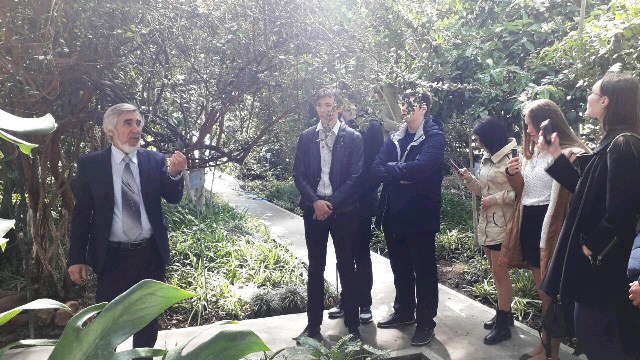 Конкурс на лучшую модель организации трудового обучения в 2019 г.
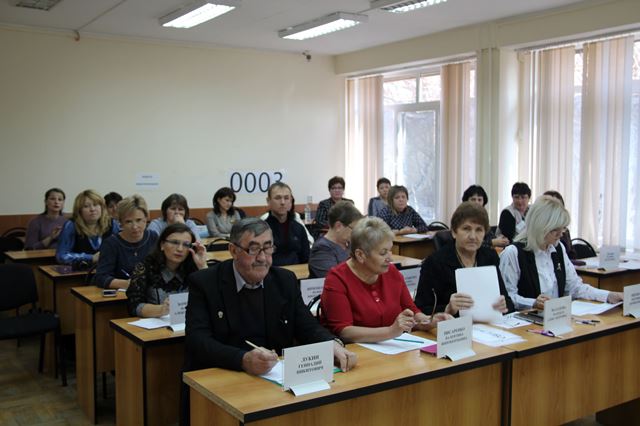 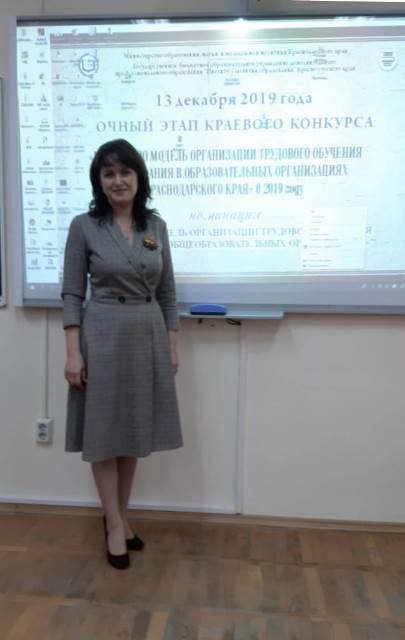 Проект «Модель трудового обучения и воспитания на уроках и во внеурочной деятельности на основе сетевого взаимодействия «ПРОФмаяк»
- МБОУ СОШ№5 – победитель конкурса
СМИ о нас
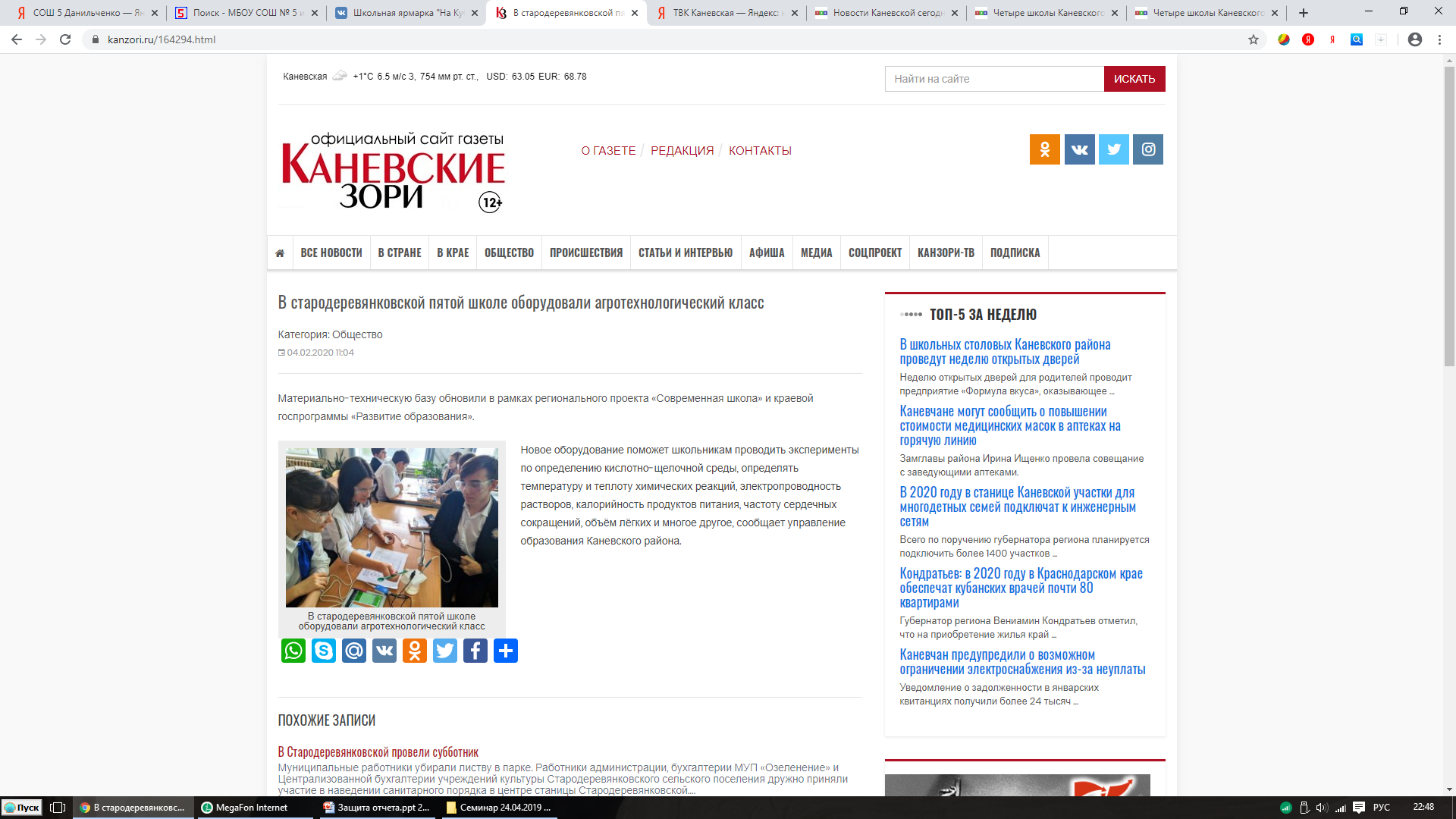 https://kanzori.ru/164294.html
СМИ о нас
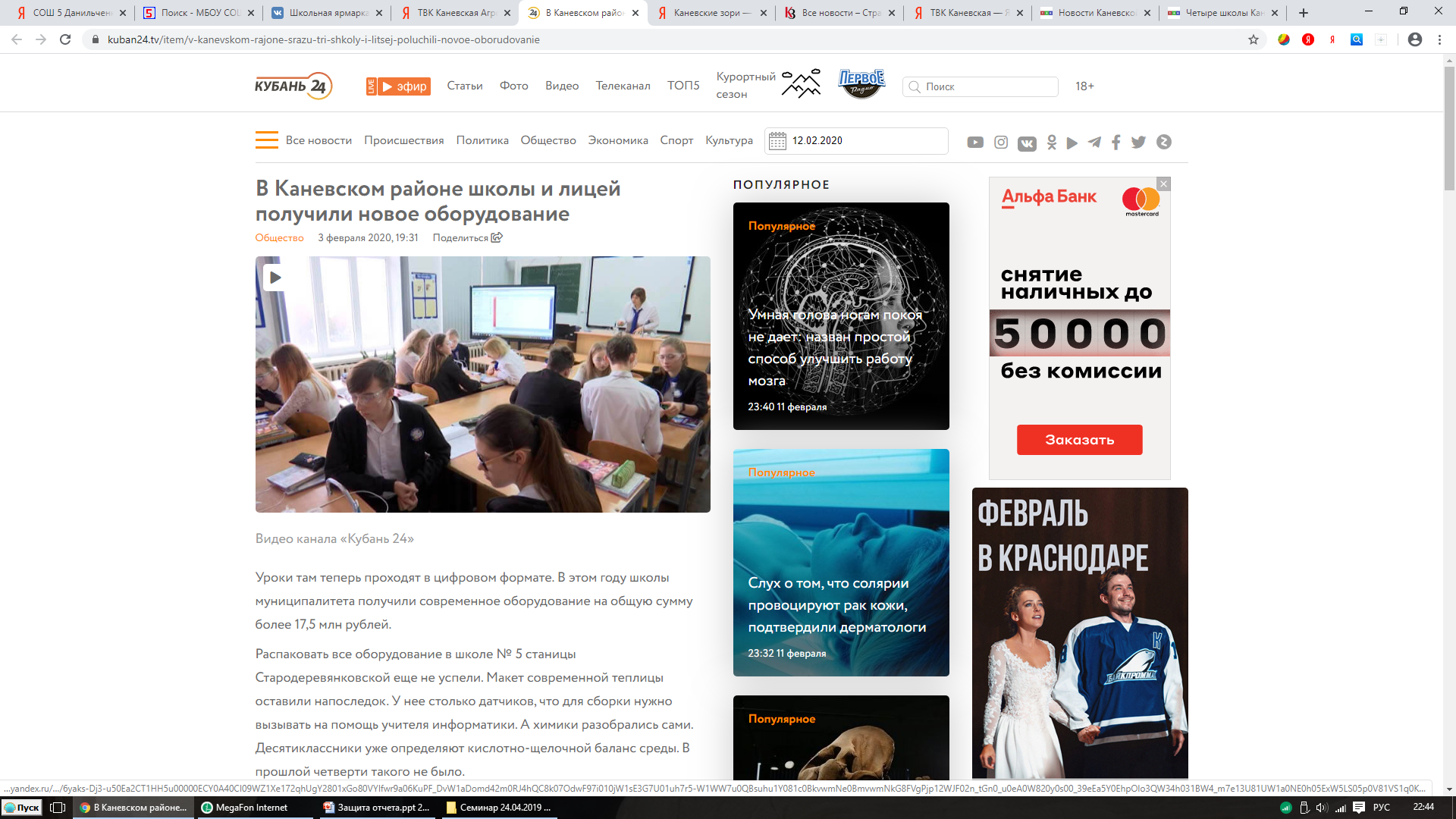 https://kuban24.tv/item/v-kanevskom-rajone-srazu-tri-shkoly-i-litsej-poluchili-novoe-oborudovanie
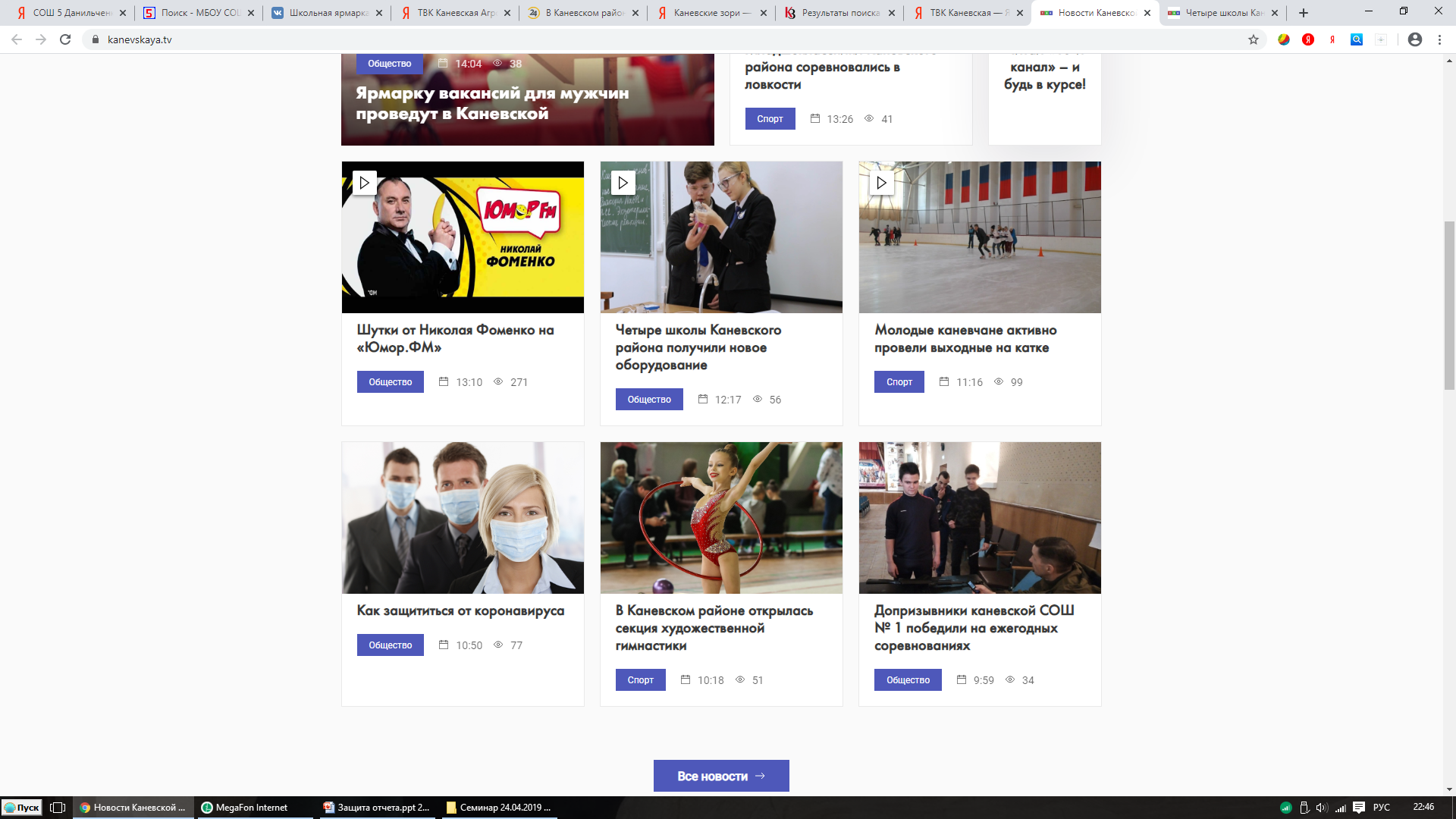 СМИ о нас
https://kanevskaya.tv/news/obshhestvo/chetyre-shkoly-kanevskogo-rajona-poluchili-novoe-oborudovanie-43603/
Апробация и диссеминация результатов деятельности КИП
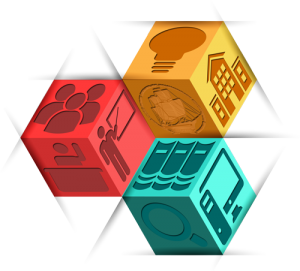 Отчет о реализации                                                                                 проекта краевой инновационной                          площадки- 2017 за 2018 год
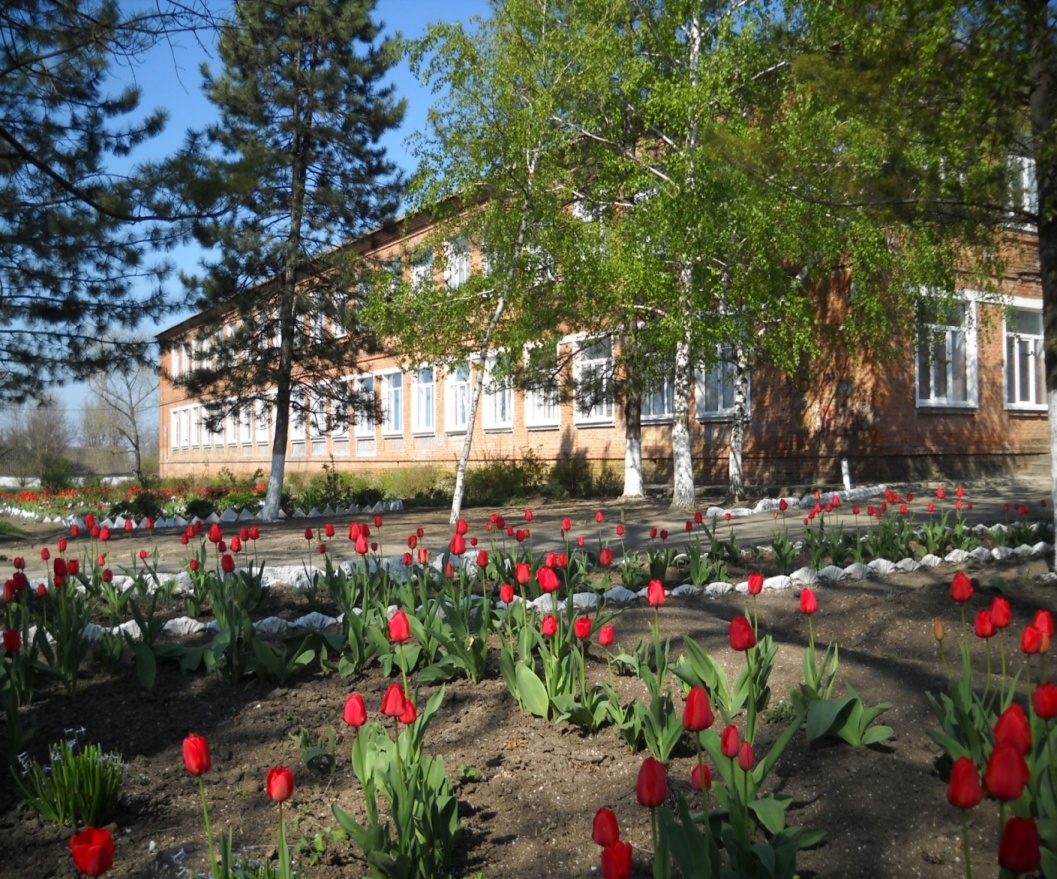 СПАСИБО ЗА ВНИМАНИЕ!
ПРИГЛАШАЕМ К СОТРУДНИЧЕСТВУ!
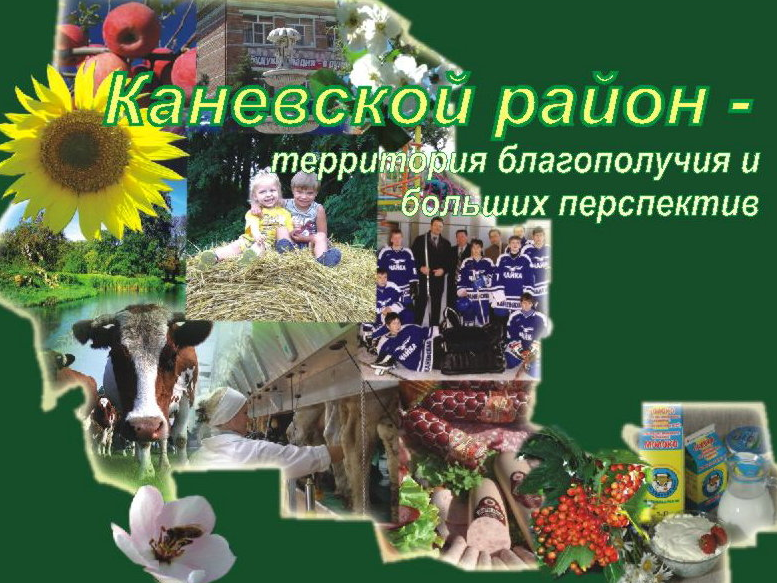 МБОУ СОШ № 5 
муниципального образования Каневской район
school5@kan.kubannet.ru
сайт: www.kanevskadm.ru